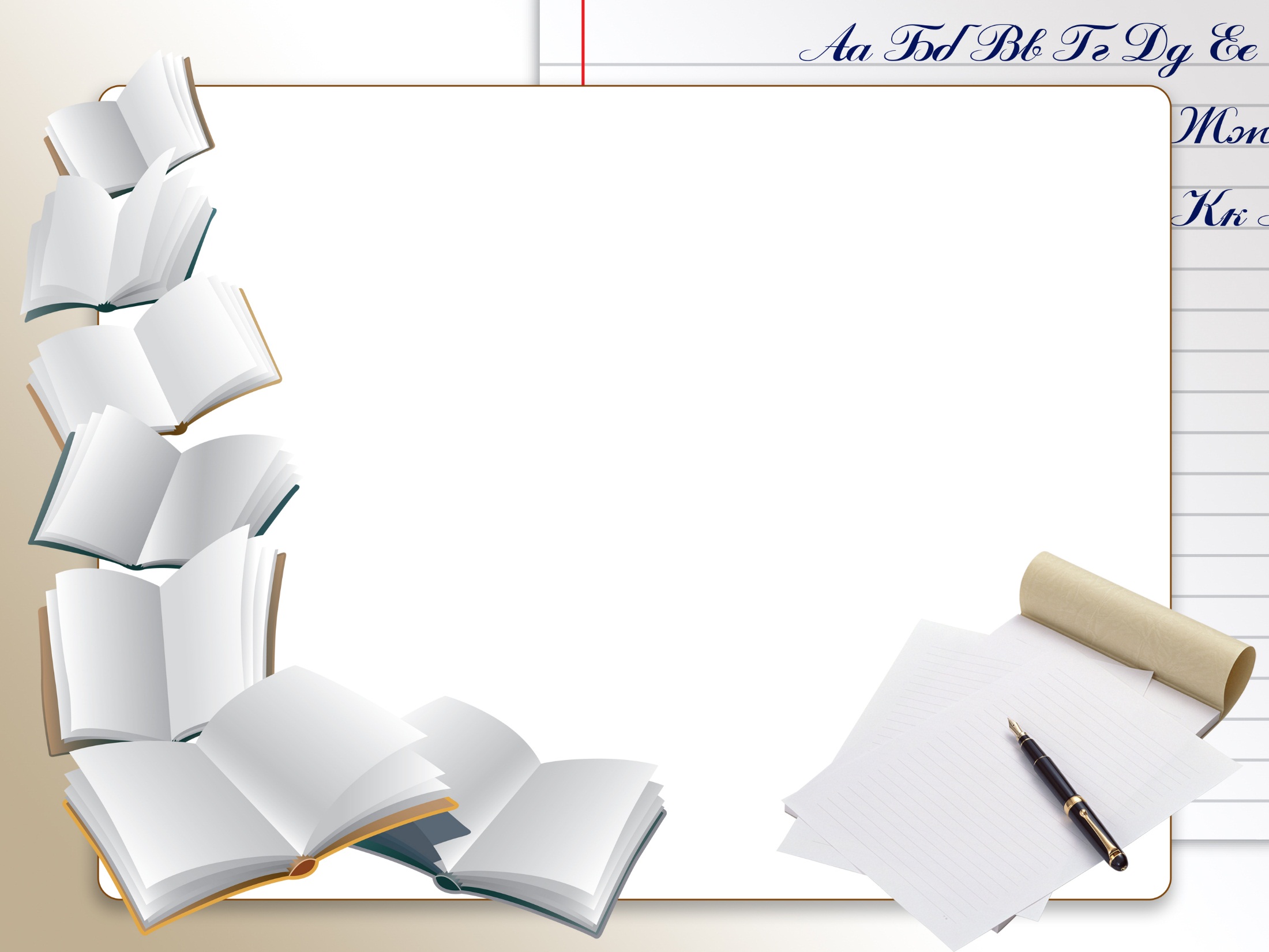 Результаты проведения итогового 
сочинения (изложения)
в 2016/2017
 учебном году
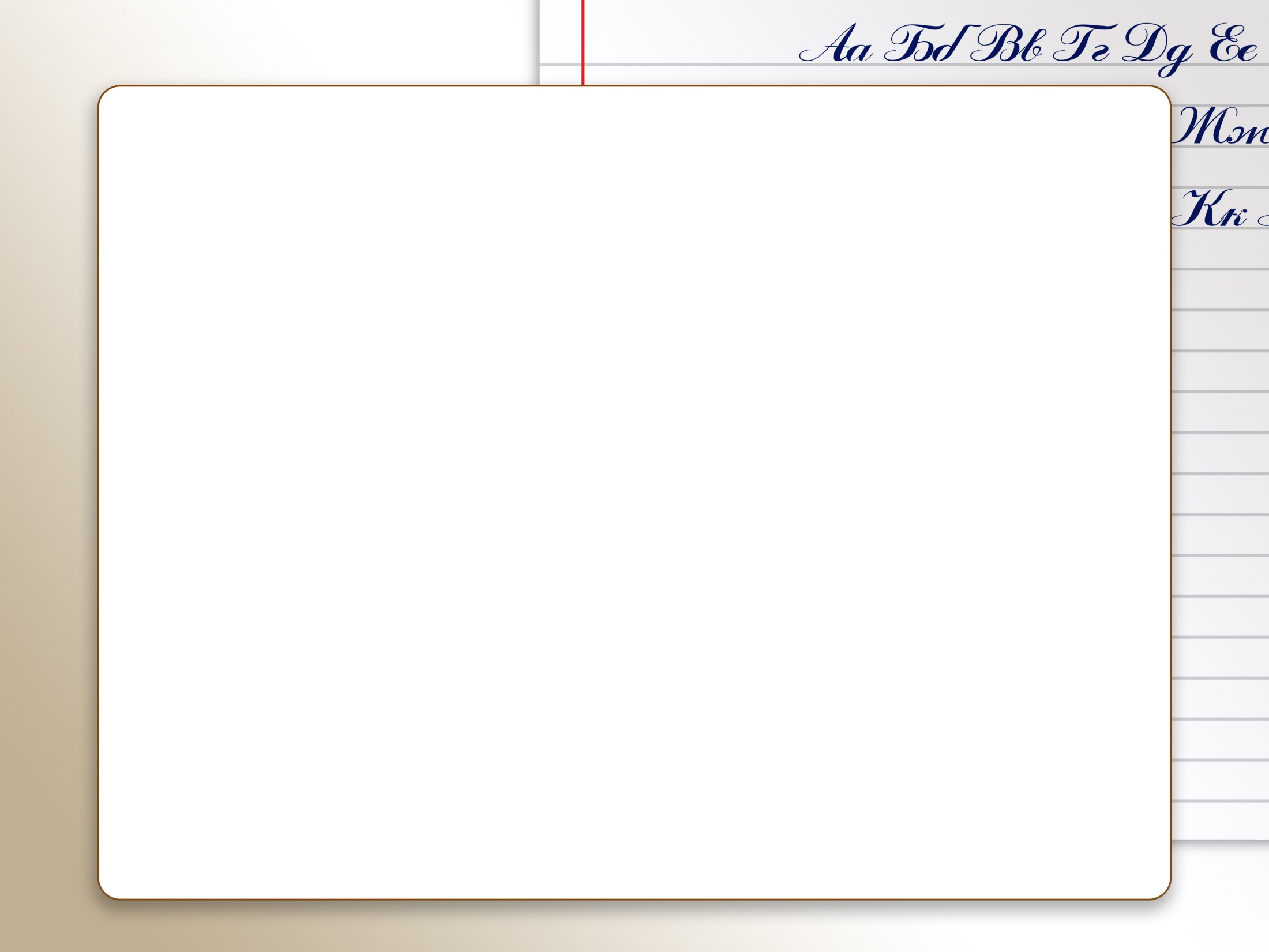 Участники итогового сочинения (изложения) 7 декабря 2017 г.
505 выпускников, из них:
442 выпускника - ОО Тайшетского района, включая выпускников СПО, зарегистрированных в ОО;
18 выпускников – ЧОУ «Школа интернат № 24» ОАО РЖД;
6 выпускников СПО, зарегистрированных в УО;
39 выпускников – ОО ГУФСИН.
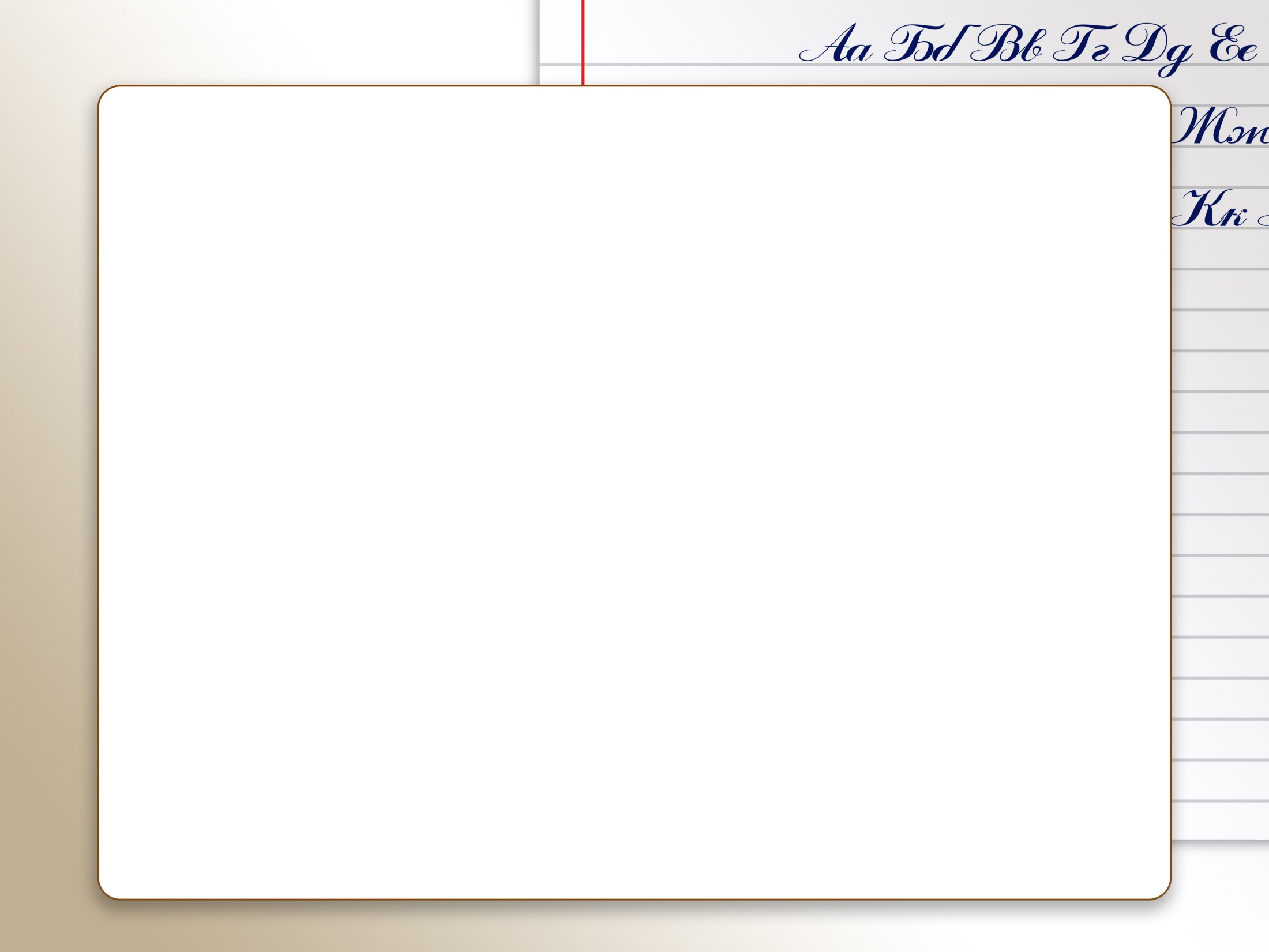 Выбор тем сочинений
109 Когда разум и чувство борются в человеке? – 52,5%
209 Как можно выйти с честью из трудной ситуации? – 22 %
312 Только ли горечь несут человеку поражения? – 3,9 %
412 Почему молодое поколение порой негативно относится к опыту старших? – 6,3 %
508 В чём причины вражды между людьми? – 15,3 %
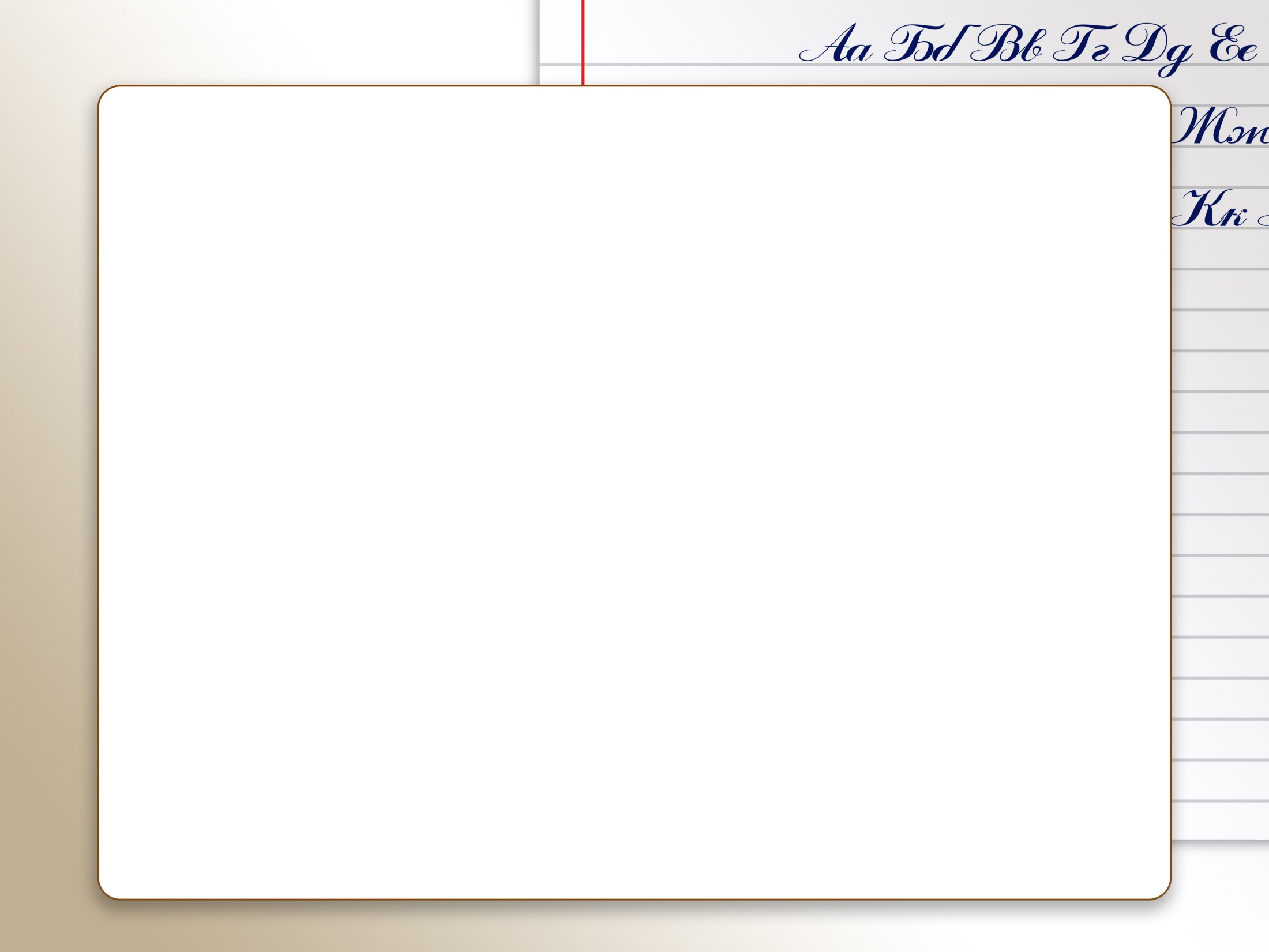 Результаты итогового сочинения первого дня
МКОУ Мирнинская СОШ – 3;
МКОУ СОШ № 85 г. Тайшета – 3;
МКОУ СОШ № 23 г. Тайшета – 1;
МБОУ СОШ № 5 г. Тайшета – 2;
МКОУ СОШ № 16 г. Бирюсинска – 1;
МКОУ Новобирюсинская СОШ – 3;
МКОУ П-Черемховская СОШ – 1;
МКОУ Зареченская СОШ – 1;
МКОУ Шелаевская СОШ – 1;
МКОУ Разгонская СОШ – 1;
СПО (ОО и УО) – 16.
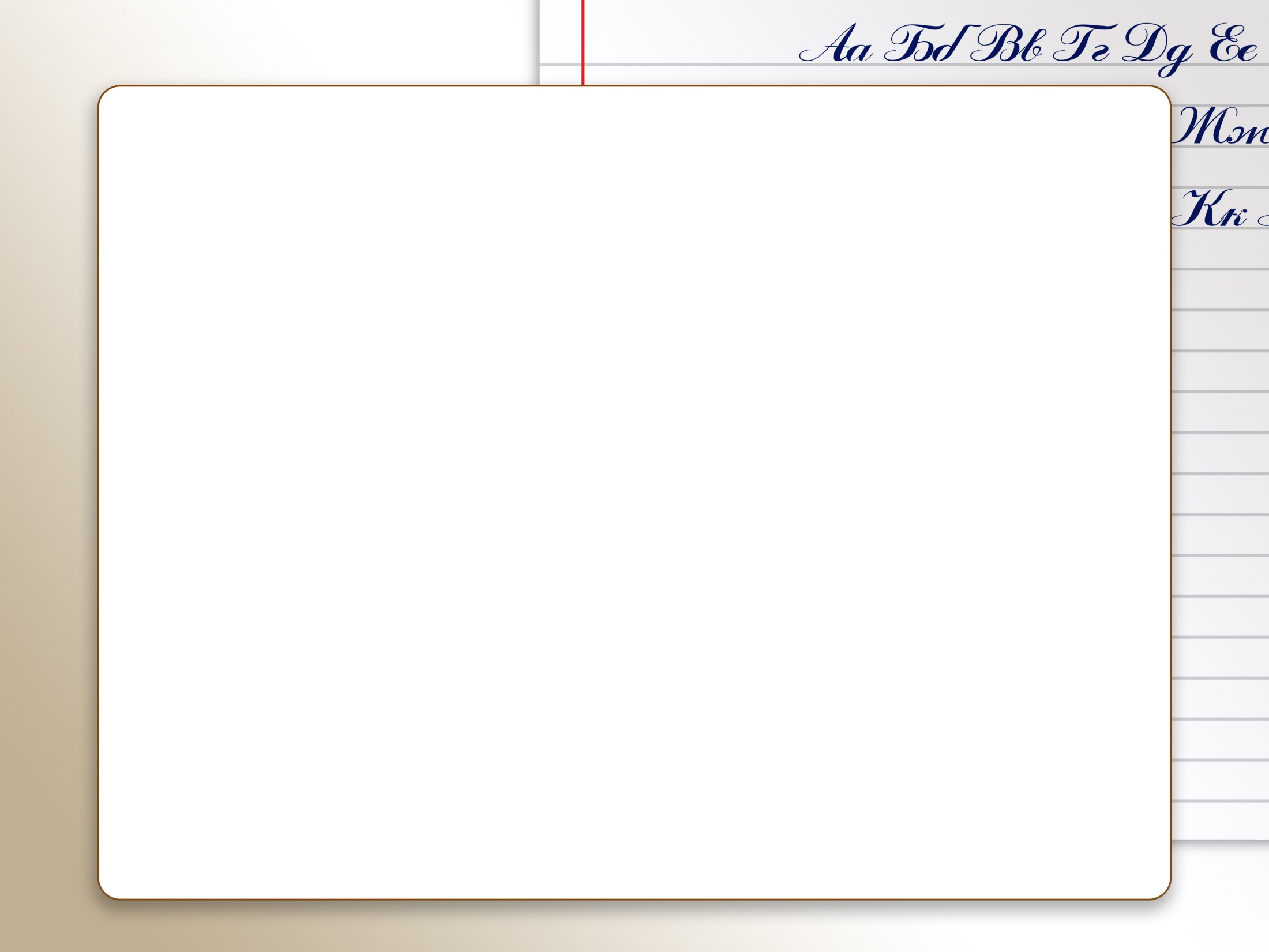 Служебные расследования
МКОУ СОШ № 16 г. Бирюсинска – по факту несоблюдения выпускником требования № 2 «Самостоятельность написания итогового сочинения (изложения)». 
МКОУ Джогинская СОШ - по факту выявленных муниципальной экспертной комиссией по проверке итогового сочинения (изложения) внесенных в работы итогового сочинения выпускников исправлений и дополнений другим стержнем.
МКОУ Шелаевская СОШ - по факту необоснованного использования резервного комплекта бланков во время проведения итогового сочинения (изложения).
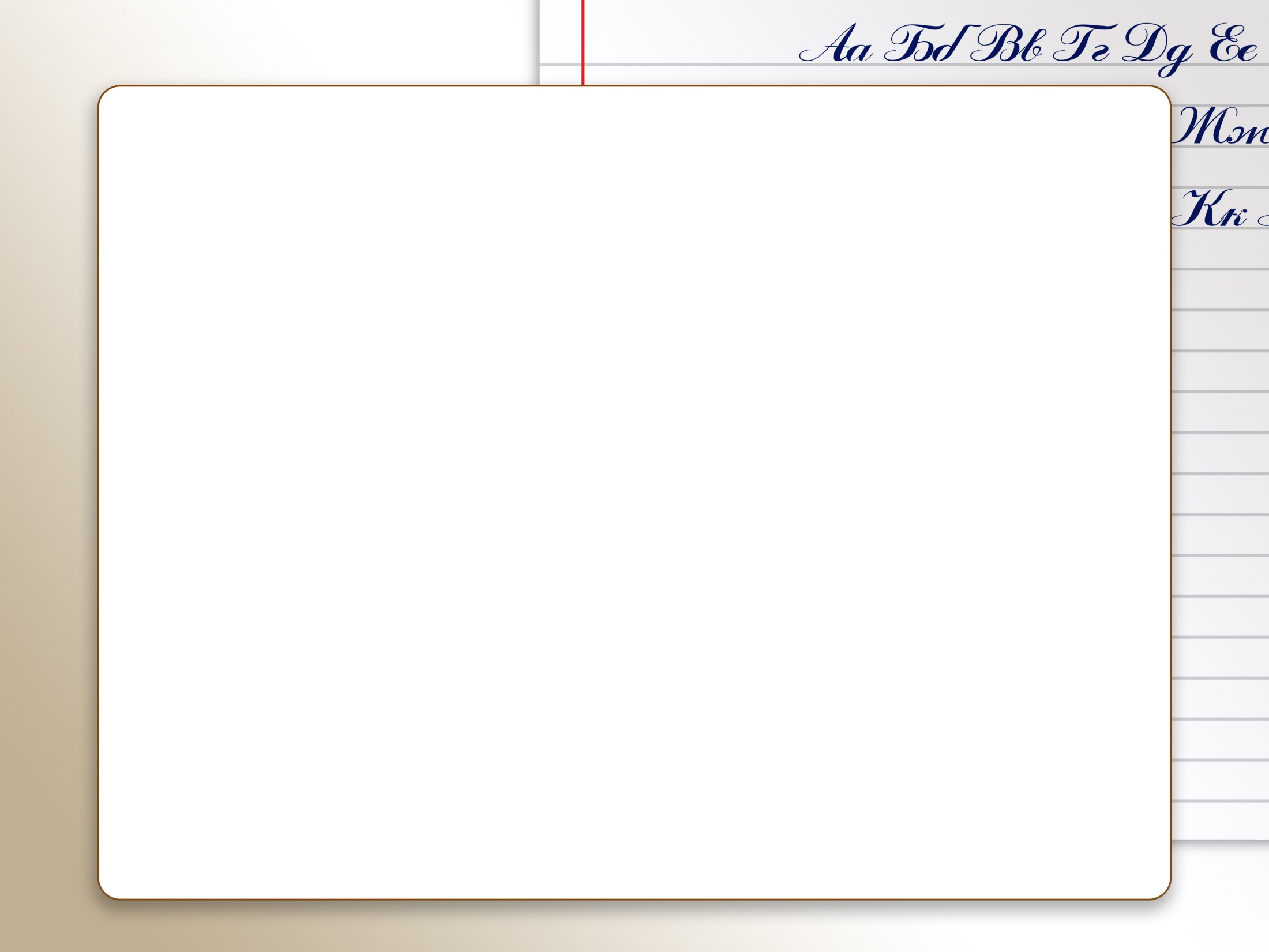 Участники итогового сочинения (изложения) 1 февраля 2017 г.
34 выпускника, из них:
18 выпускников текущего года ОО Тайшетского района;
11 выпускников СПО, зарегистрированных в УО и ОО;
4 выпускника – ОО ГУФСИН.
1 выпускник прошлых лет.
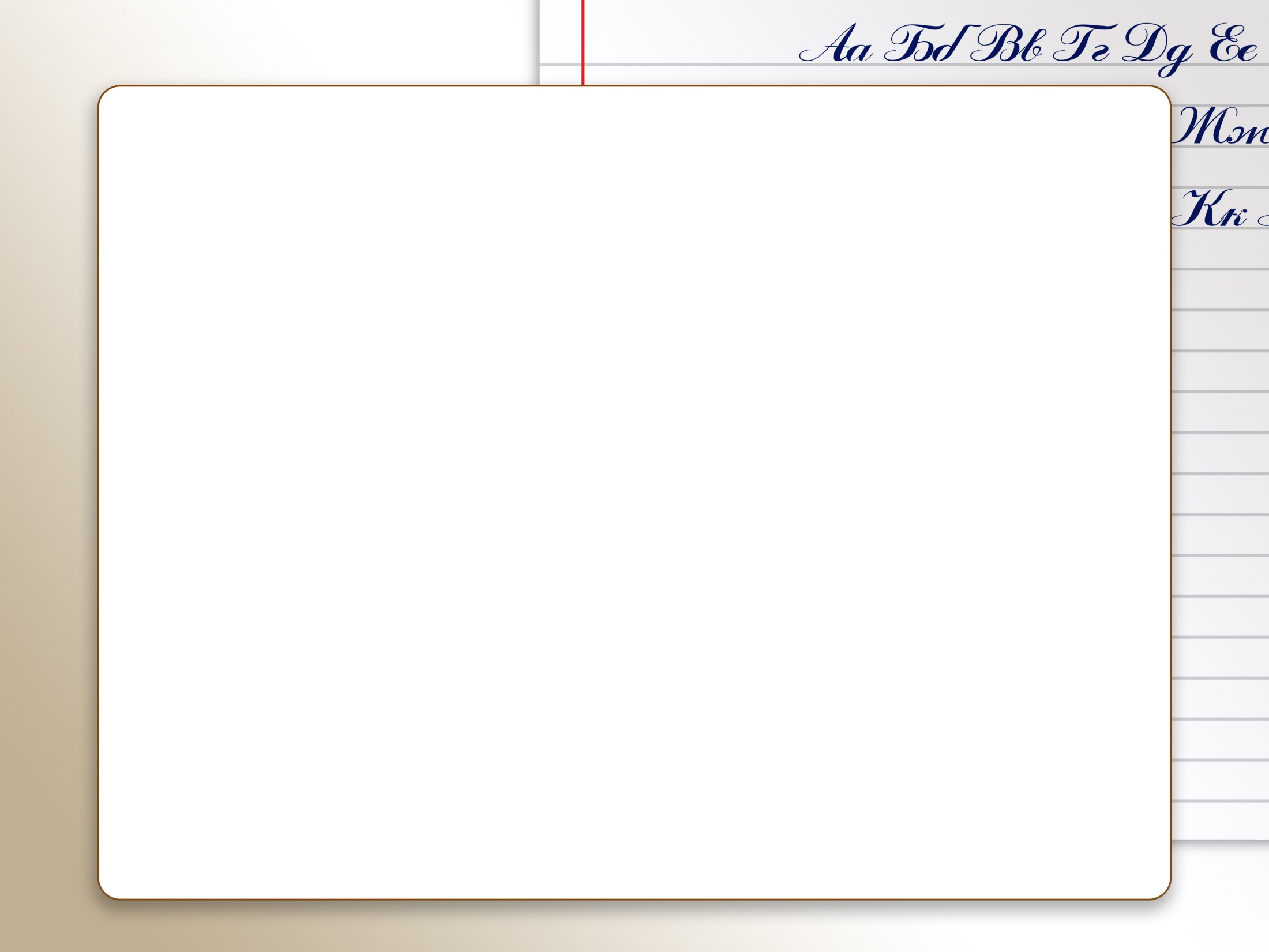 Результаты итогового сочинения второго дня
МКОУ Шелаевская СОШ – 1 выпускник текущего года;
СПО (ОО и УО) – 5 выпускников.
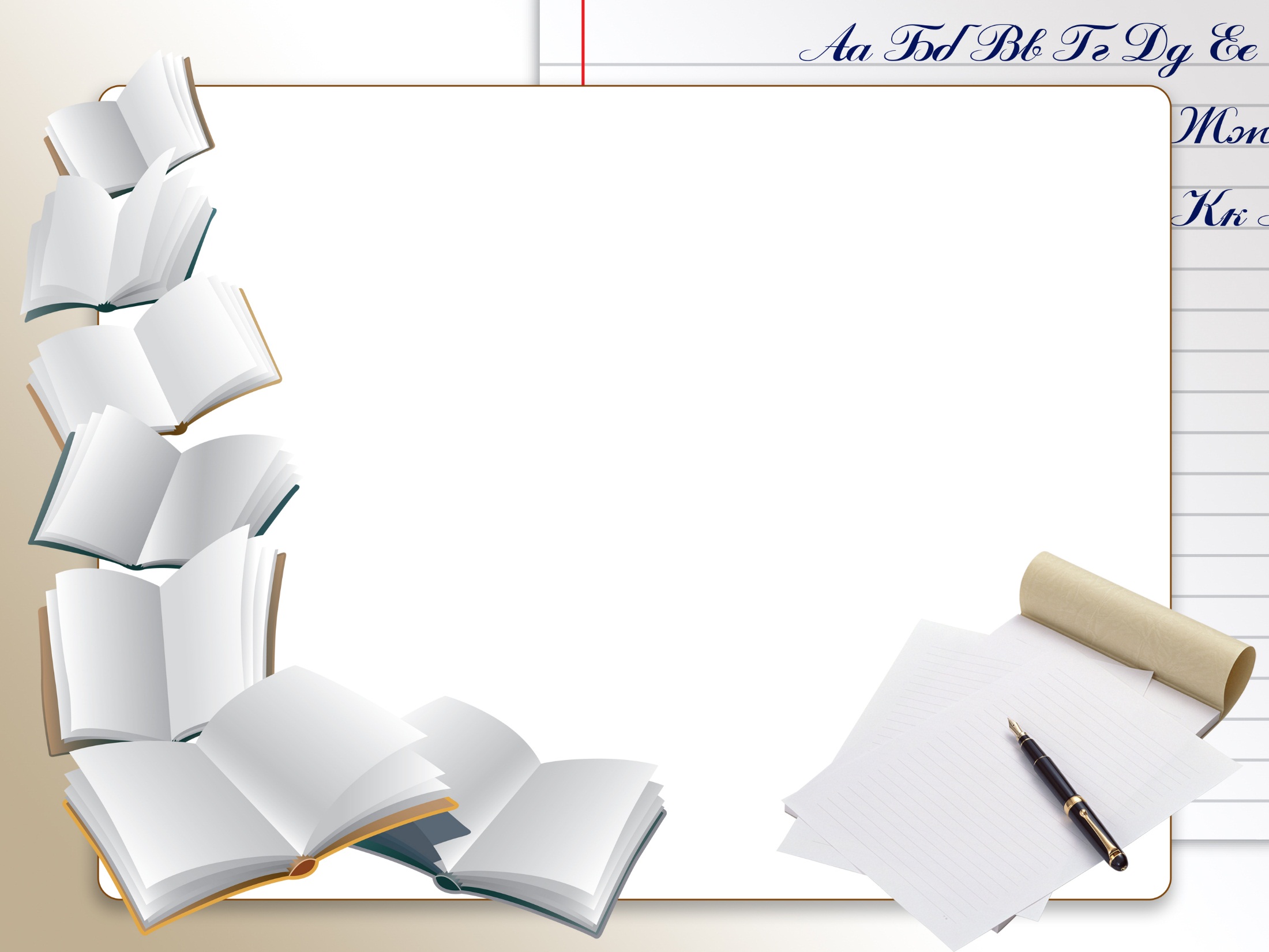 Результаты проведения технологического мониторинга по математике
 в 11 классах
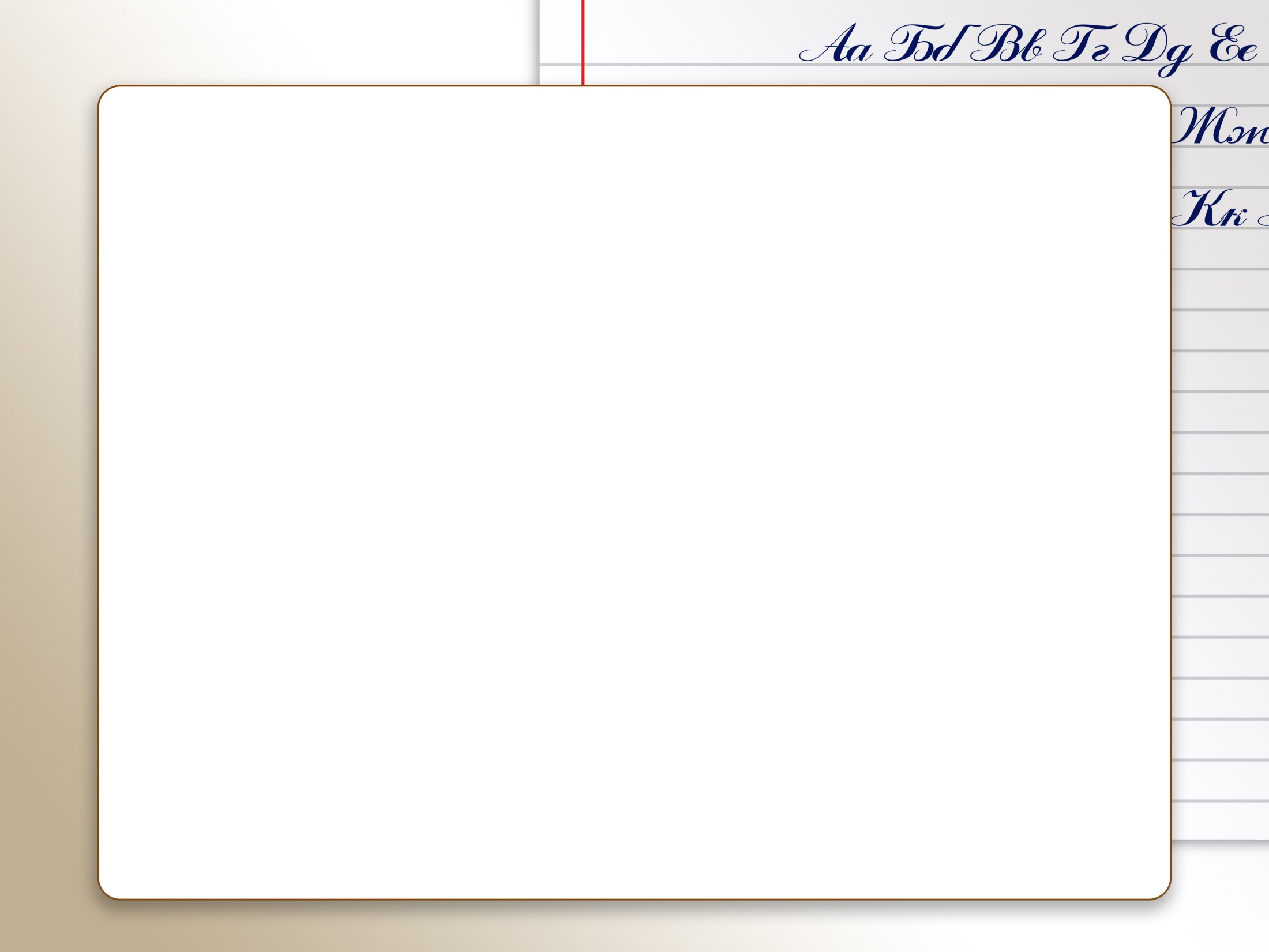 Участники технологического мониторинга
440 выпускников (98 %), из них:
422 выпускника - ОО Тайшетского района;
18 выпускников – ЧОУ «Школа интернат № 24» ОАО РЖД
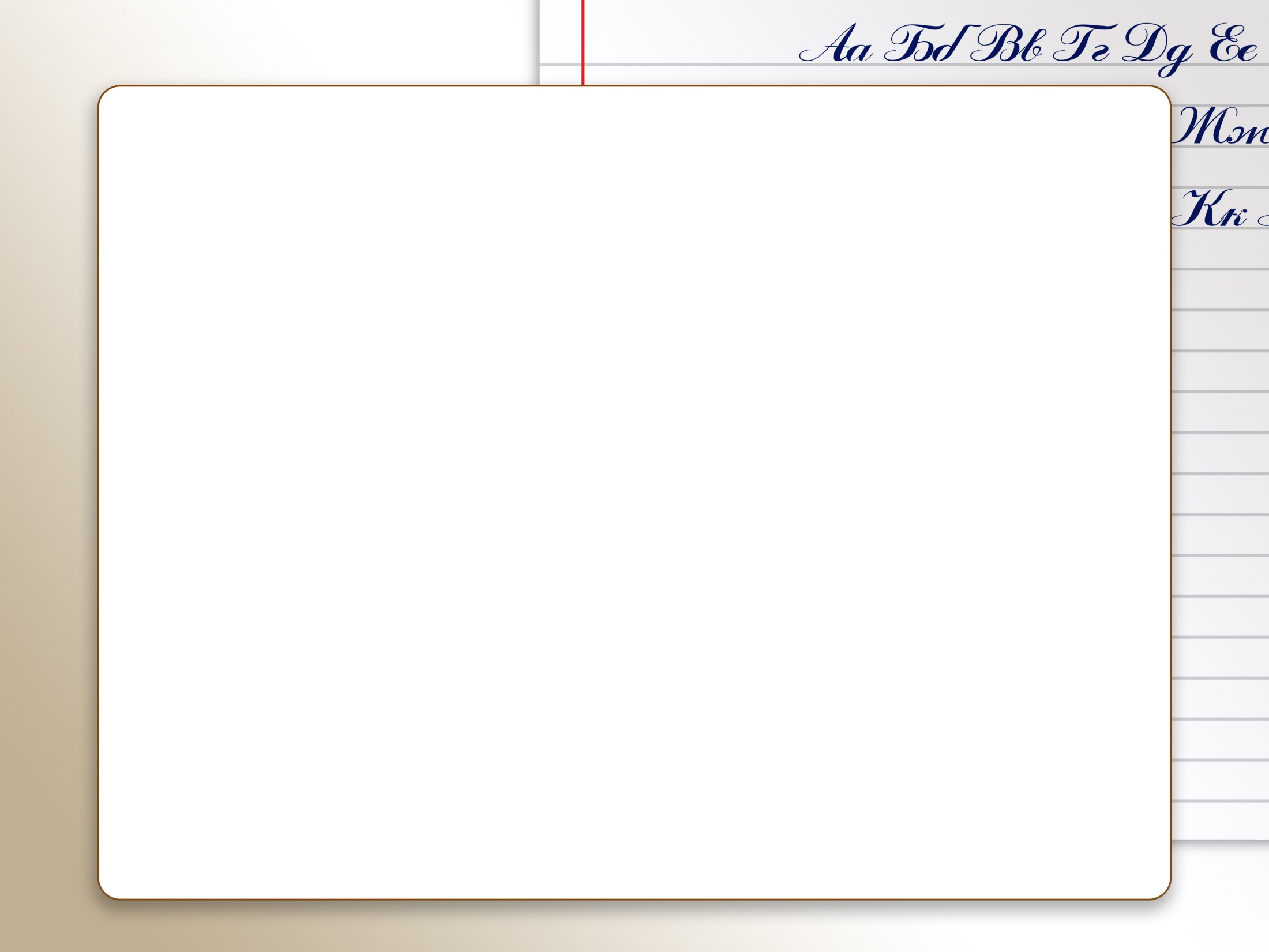 Результаты мониторинга
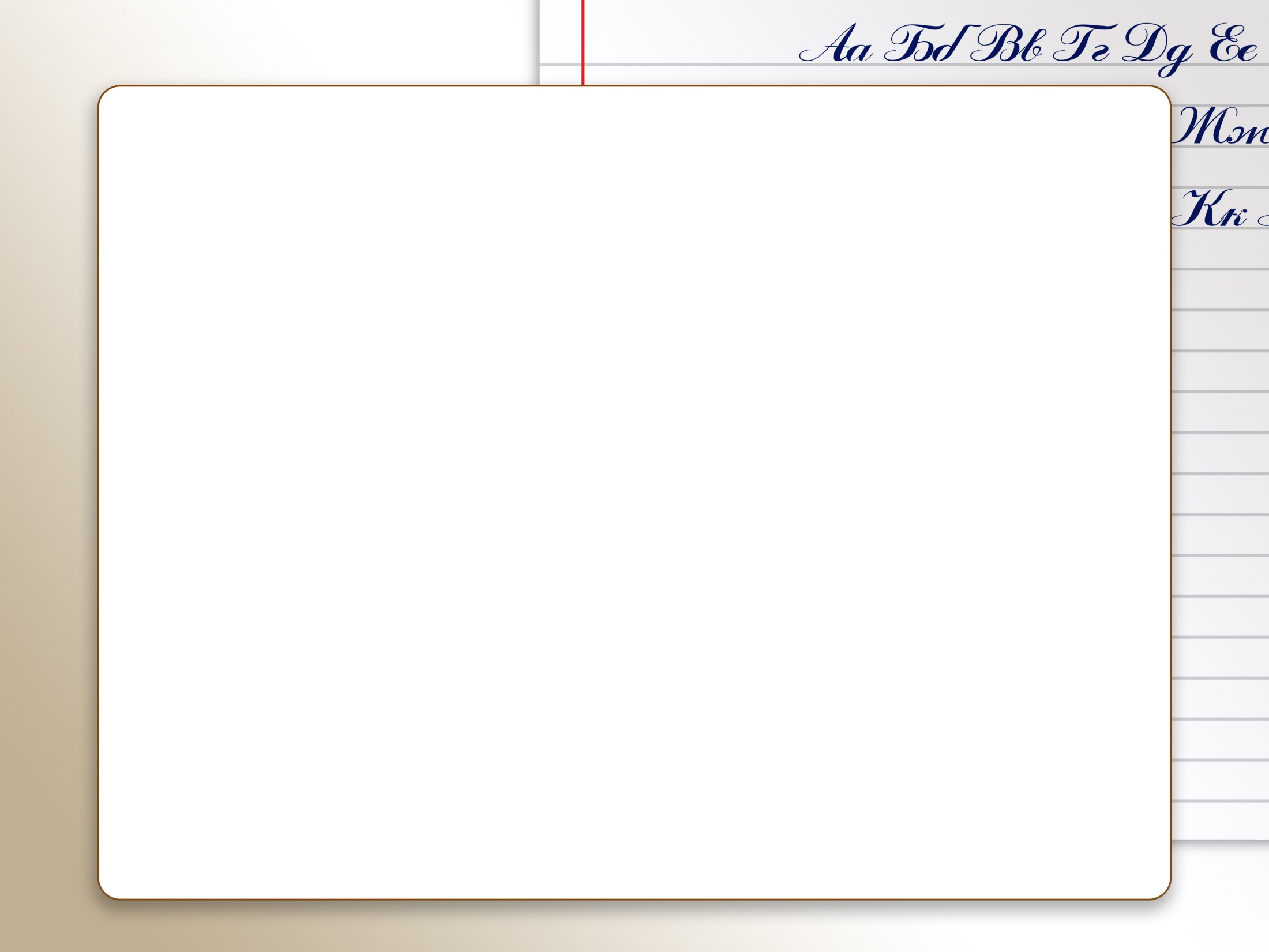 Результаты мониторинга
Максимальный балл – МКОУ Черчетская СОШ;
Минимальный балл – МКОУ Новобирюсинская СОШ и МКОУ Шелаевская СОШ
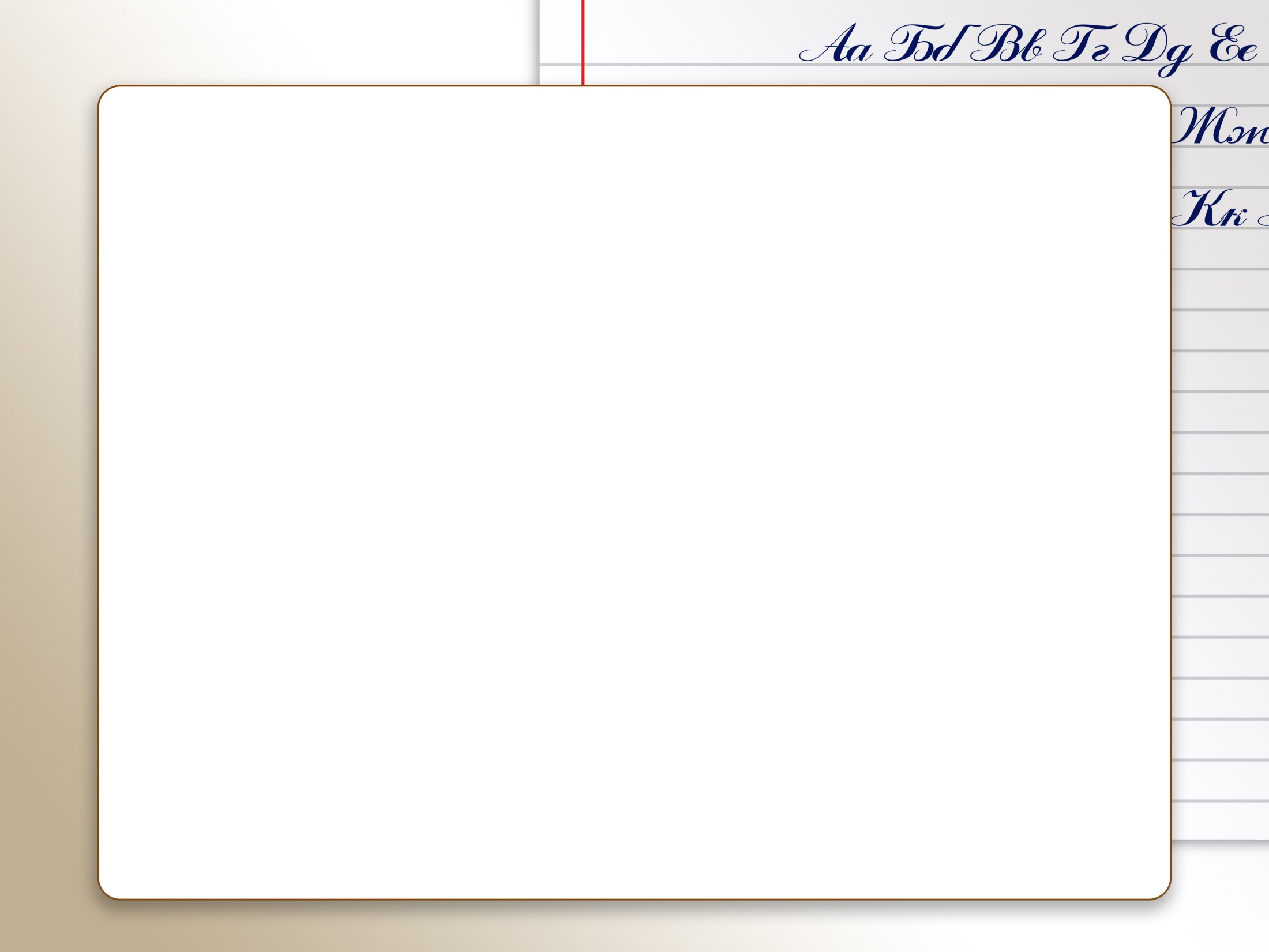 По результатам мониторинга необходимо (приказ УО № 28 от 16.01.2017 г.):
Провести детальный анализ результатов мониторинга до 10.02.2017 г.
Рассмотреть результаты анализа мониторинга на заседаниях совещаний при директоре, педагогических советов, школьных методических объединений, родительских собраний до 01.03.2017 г.
Учесть результаты мониторинга при планировании и проведении мероприятий по подготовке к государственной итоговой аттестации выпускников 11 классов.
Внести изменения в рабочие программы учителей математики 11 классов в соответствии с результатами мониторинга.